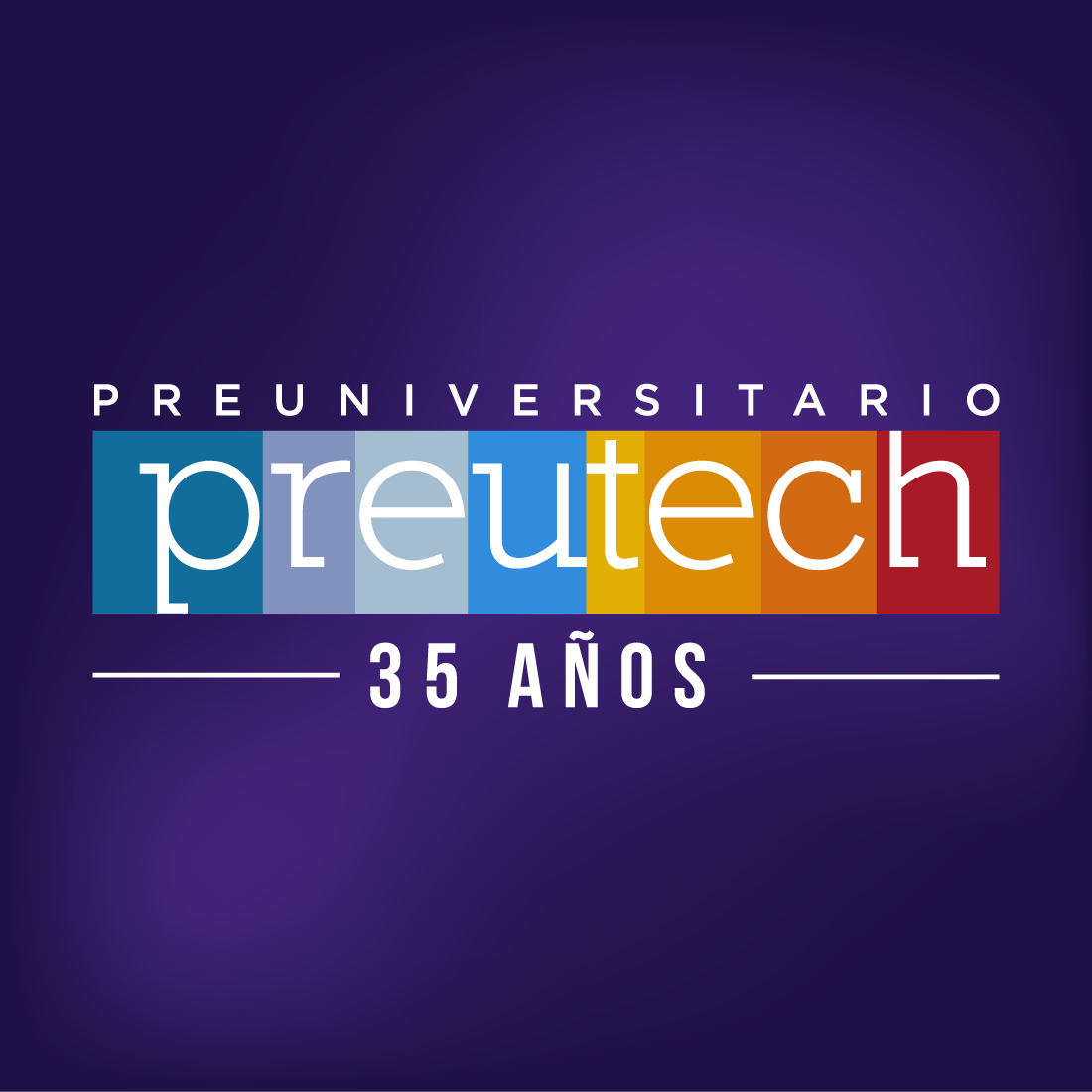 HISTORIA 
CLASE 7





Profesora: Fabiola Loyola.
HISTORIA DE CHILE



Objetivos:
Comprender, analizar y evaluar la organización de la República de Chile.
Constituciones de la época:
Doctrina Monroe
“América para los americanos”
Presidente Santiago Monroe, 2 de diciembre de 1823.
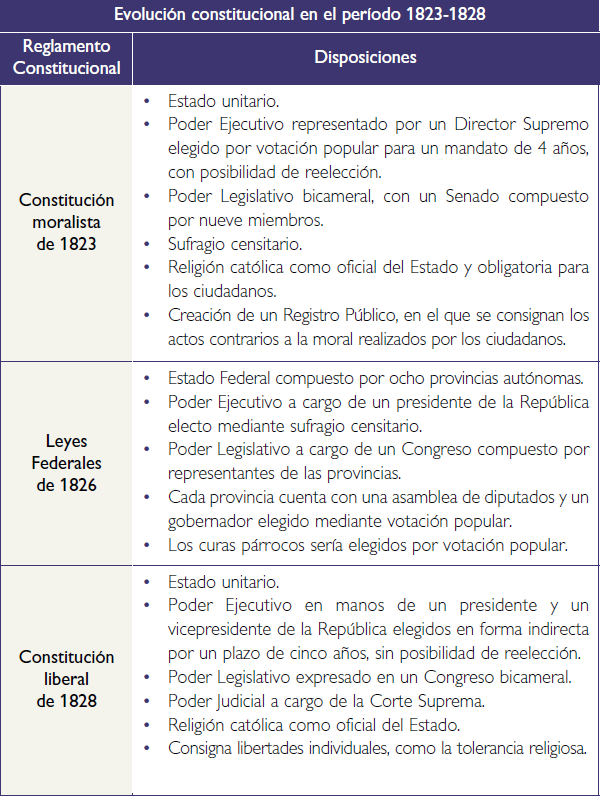 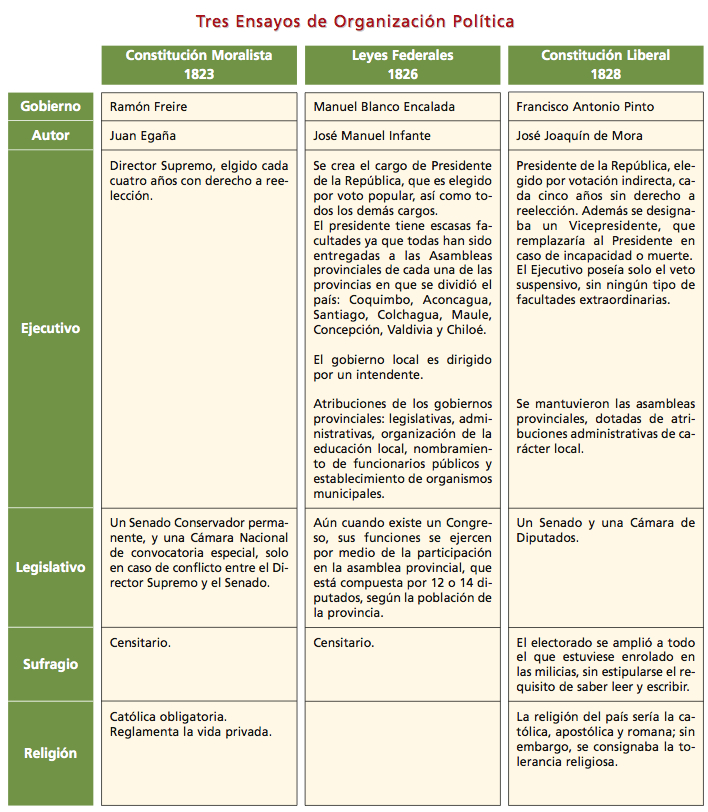 HISTORIA UNIVERSAL

- Objetivo: Comprender y analizar que fue el imperialismo y sus causas.
El Imperialismo (1870-1914 aprox.)
*Nota: el capital es el conjunto de recursos, bienes y valores disponibles para satisfacer una necesidad o llevar a cabo una actividad definida y generar un beneficio económico.
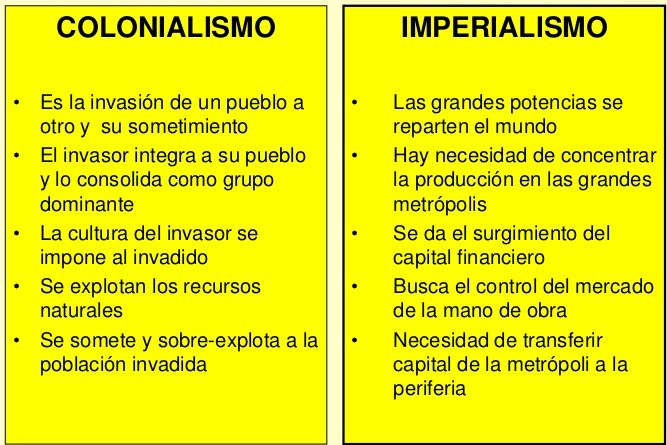 FORMACIÓN CIUDADANA
- Objetivo: Comprender la estructura de la Constitución de 1980, su parte dogmática.
Estructura de la Constitución de 1980: 
Parte Dogmática